Detecting climate signals in populations across life histories   S. Jenouvrier, M.C. Long, C.F.D. Coste, M. Holland, M. Gamelon, N.G. Yoccoz and BE. Sæther es
Science Question
Climate impacts are not always easily discerned in wild populations as detecting climate change signals in populations is challenged by stochastic noise associated with natural climate variability, variability in biotic and abiotic processes, and observation error in demography. The time of emergence (ToE) identifies when the signal of anthropogenic climate change can be quantitatively distinguished from natural climate variability. This concept has been applied extensively in the climate sciences but has not been explored in the context of population dynamics of wild species. 
Analysis
We illustrate empirically  the ToE in population for a species threatened by sea ice change: the emperor penguin. To do so, we used sea ice concentration using the NASA Team sea ice algorithm.
Results
The ToE in sea ice varies among seasons and colonies (Fig) and as a consequence, the ToE in population varies among penguin colonies.
Time of emergence (ToE) of sea ice
ToE of emperor penguin without demographic uncertainties
ToE emperor penguin with demographic uncertainties
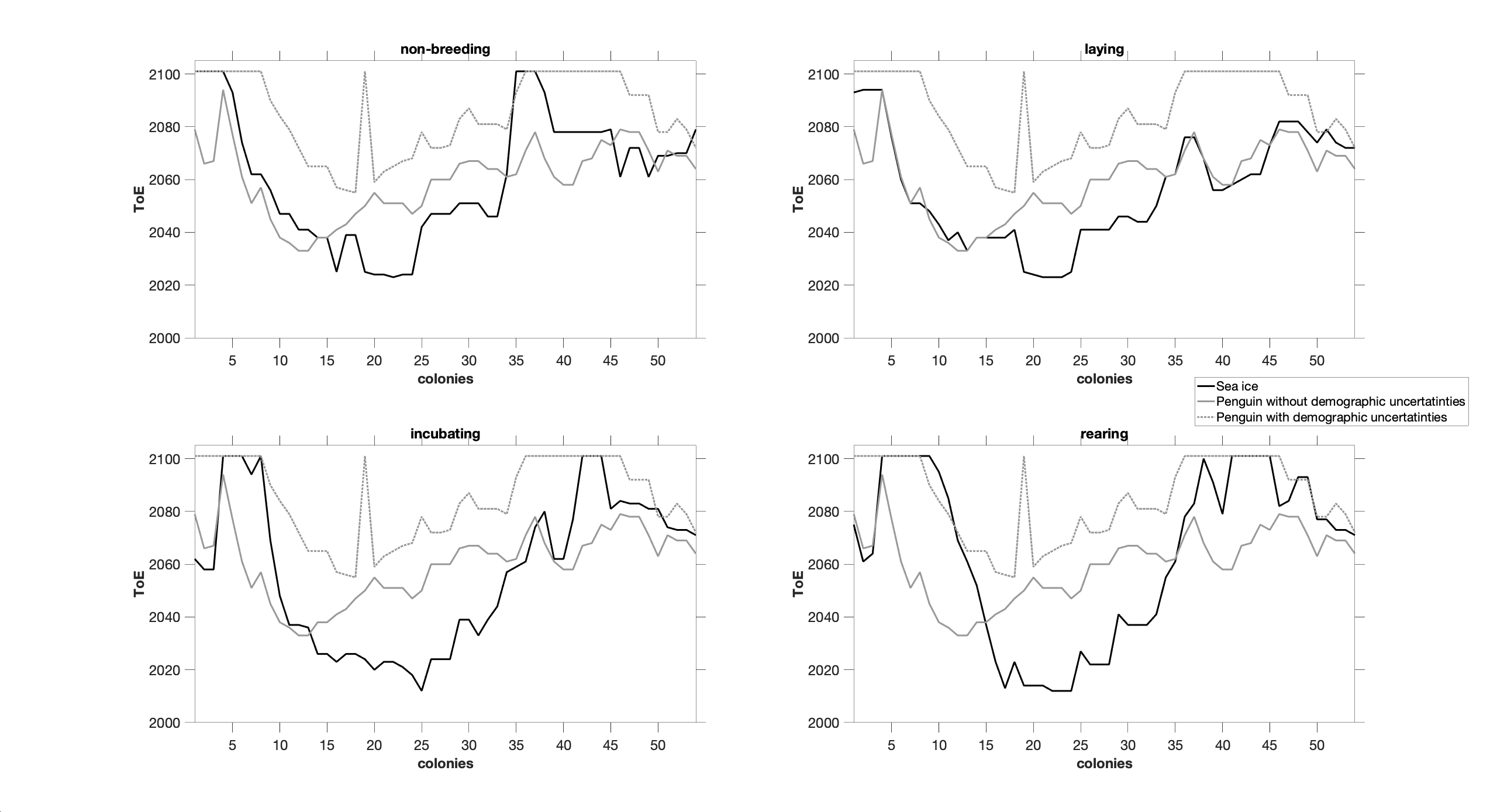 Figure : When the environmental stochasticity generated  by other factors than sea ice is ignored, the ToE in populations occurs earlier than sea ice for  most colonies. When parameter uncertainty and  process variance are included, it occurs later than ToE in sea ice for almost all colonies.
Significance
In the current global biodiversity crisis, the development of tools to detect, quantify,  and compare the signal of anthropogenic climate change is essential to understand, anticipate and adapt to climate change. Here, we provide a new perspective on how climate-induced changes in populations can be detected by quantifying the Time of Emergence in populations.
[Speaker Notes: This slide contains a sample of the contents of an MSR Slide that we suggest]
Notes
Citation:
Jenouvrier, S., Long, M.C., Coste, C.F., Holland, M., Gamelon, M., Yoccoz, N.G. and Sæther, B.E., 2021. Detecting climate signals in populations across life histories. Global change biology, in press.
https://onlinelibrary.wiley.com/doi/10.1111/gcb.16041

Award Information:
NASA Research Announcement (NRA) NNH19ZDA001N, Research Opportunities in Space and Earth Science (ROSES-2019), Program Element A.32: Interdisciplinary Research in Earth Science 
NASA Award/contract number: 19-IDS19-0028 

This research was supported by the NASA Ocean Biology & Biogeochemistry Program, Earth Science Division (NNH19ZDA001N) under NASA Award number 19-IDS19-0028 .